Чрезвычайные ситуации природного характера
для 7 класса
составитель: Л.В.Мокеева
[Speaker Notes: Ч]
Содержание
Тема 1   Лесные пожары
Тема 2  Торфяные пожары
Тема 3  Правила  безопасного поведения в лесу
Об авторе
Библиография
Об авторе
Мокеева Лидия Вячеславовна
Студентка 4 курса Бж
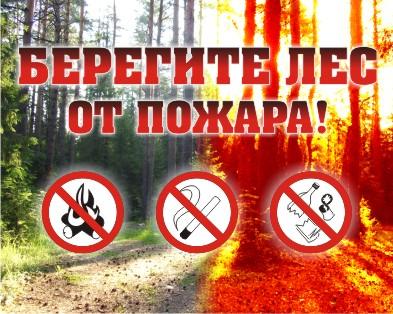 Библиография
Рабочая тетрадь по ОБЖ за 7 класс, 
Юрий Подолян, год выпуска 2014
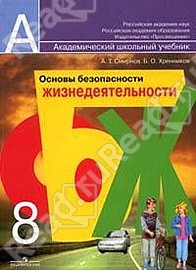 Помощь
Лесные пожары
Лесно́й пожа́р — стихийное, неуправляемое распространение огня по лесным площадям. Причины возникновения пожаров в лесу принято делить на естественные и антропогенные. Наиболее распространенными естественными причинами больших лесных пожаров на Земле обычно являются молнии. Размеры пожаров делают возможным их визуальное наблюдение даже из космоса.
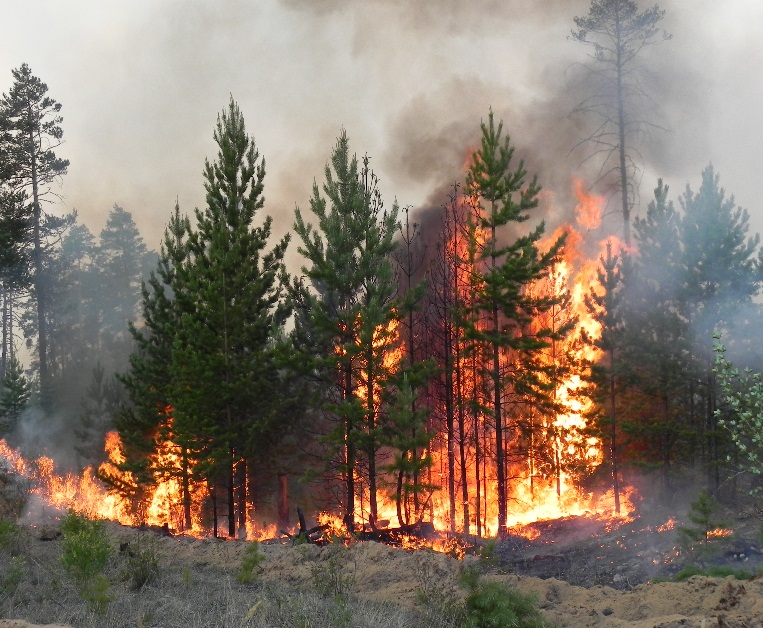 Тема 1 стр.2
Торфяной пожар
Торфяные пожары — вид лесных пожаров, при котором горит слой торфа и корни деревьев[1]. Лесные пожары подразделяют на верховые, низовые и почвенные (торфяные)[2]:101. Пожар распространяется со скоростью до нескольких метров в сутки. Часто торфяные пожары представляют собой стадию развития низовых пожаров, либо переходят в низовой пожар при раздувании их ветром. При выгорании почвы под деревьями последние беспорядочно падают[2]:102.
Тема 2 стр.2
Тема 2 стр.3
Тема 3 стр.1
Тема 3 стр.2
Тема 3 стр.3
Классификация электронного учебника
По функциональному признаку: обучающие;
По структуре: однотомные;
По организации текста: моноиздание;
По характеру представленной информации: учебное пособие;
По форме изложения: классическое;
По целевому назначению: для школьников;
По наличию печатного эквивалента: самостоятельное;
По природе основной информации: мультимедийное;
Технология распространения: локальная;
По характеру взаимодействия пользователя и электронного издания: детерминированное.